KS4 Mathematics
S10 Length, area and volume
Contents
S10 Length, area and volume
S10.1 Dimensions of length, area and volume
A
S10.2 Polygons
A
S10.3 Cubes and cuboids
A
S10.4 Prisms and pyramids
A
S10.5 Cylinders, cones and spheres
A
S10.6 Lengths, areas and volumes of similar shapes
A
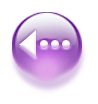 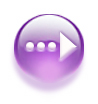 Dimensions of length, area and volume
length
one dimension
length
mm, cm, m, km, inch, foot
area
two dimensions
length × length
mm2, cm2, m2, hectare, km2, square inch, square foot
volume
three dimensions
length × length × length
mm3, cm3, m3, km2, cubic inch, cubic foot
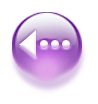 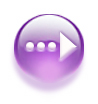 [Speaker Notes: Use this table to discuss the differences between the three dimensions of length. Be careful to explain that if lengths are added rather that multiplied, the answer will still be one-dimensional. For example, perimeter has one dimension even though it is a measurement used for a two-dimensional shape. Similarly, surface area involves adding areas and has two dimensions even though it is a measurement used for a three-dimensional shape.]
b
a
c
Using dimensions to check formulae
We can use dimensions to check whether a given formula is correct and to find out whether it represents a length, an area or a volume.
When we analyze the dimensions of a formula we often use a capital L in brackets, [L], to represent a dimension of length.
Suppose we have a triangle with sides of length a, b and c.
Perimeter = a + b + c
Analyzing the dimensions we have:
a length + a length + a length = a length
or               [L] + [L] + [L] = [L]
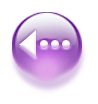 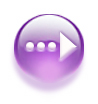 [Speaker Notes: However many [L]s we add together the dimension will still be [L].]
h
b
Using dimensions to check formulae
Area is two-dimensional. It is derived from multiplying two lengths together.
[L] × [L] = [L2]
Suppose we have a triangle with base b and height h.
Area = ½bh
Analyzing the dimensions we have:
a number × a length × a length = an area
or                    [L] × [L] = [L2]
In a formula numbers, including π, do not have dimensions.
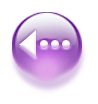 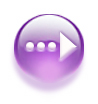 [Speaker Notes: Constant numbers are ignored when analyzing the dimensions of a formula.]
h
w
l
Using dimensions to check formulae
If we add two or more areas together, for example when calculating surface area, the result is an area.

[L2] + [L2] = [L2]
Suppose we have a cuboid with length l width w and height h.
Surface area = 2(lw + wh + lh)
Analyzing the dimensions we have:
2 × (an area + an area + an area) = an area
or              [L2] + [L2] + [L2] = [L2]
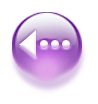 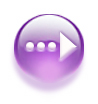 [Speaker Notes: Another instance where several areas might be added together is when finding the area of compound shapes.]
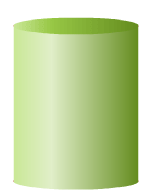 r
h
Using dimensions to check formulae
Volume is three-dimensional. It is derived from multiplying three lengths together.
[L] × [L] × [L] = [L3]
Suppose we have a cylinder with height h and radius r.
Volume = πr2h
Analyzing the dimensions we have:
a number × an area × a length = a volume
or                    [L2] × [L] = [L3]
We ignore π because it is a number and so has no dimensions.
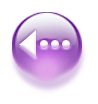 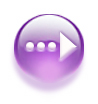 Consistency in formulae
Remember,
Adding or subtracting lengths gives us a length.
Adding or subtracting areas gives us an area.
Adding or subtracting volumes gives us a volume.
What happens if we add an area to a volume?
This is impossible.
If a formula involved an expression with 2 dimensions added to an expression with 3 dimensions it would be inconsistent.
We would conclude that a mistake had been made.
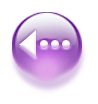 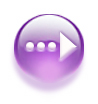 [Speaker Notes: Discuss the fact that we can only add lengths to lengths, areas to areas and volumes to volumes. Combining these quantities by addition or subtraction is not allowed.
Explain that we can multiply and divide a mixture of lengths, areas and volumes but the dimension of the result would be different.]
Consistency in formulae
Show that the formula C = 2πr2 + πr3 is inconsistent and therefore incorrect.
Analyzing the dimensions we have:
an area + a volume
or                                     [L2] + [L3]
This is inconsistent and so the formula is incorrect.
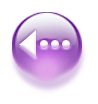 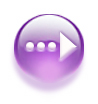 [Speaker Notes: Discuss the fact that we can only add lengths to lengths, areas to areas and volumes to volumes. Combining these quantities by addition or subtraction is not allowed.
Explain that we can multiply and divide a mixture of lengths, areas and volumes but the dimension of the result would be different.]
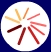 Length, area or volume?
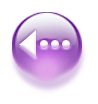 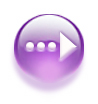 Contents
S10 Length, area and volume
S10.1 Dimensions of length, area and volume
A
S10.2 Polygons
A
S10.3 Cubes and cuboids
A
S10.4 Prisms and pyramids
A
S10.5 Cylinders, cones and spheres
A
S10.6 Lengths, areas and volumes of similar shapes
A
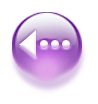 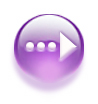 l
w
Rectangles
The perimeter of a rectangle with length l and width w can be written as:
Perimeter = 2l + 2w
or
Perimeter = 2(l + w)
The area of a rectangle is given as:
Area = lw
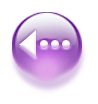 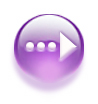 l
Squares
When the length and the width of a rectangle are equal we call it a square. A square is just a special type of rectangle.
The perimeter of a square with length l is given as:
Perimeter = 4l
The area of a square is given as:
Area = l2
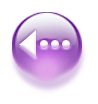 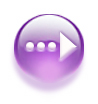 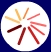 Shapes made from rectangles
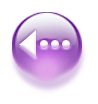 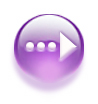 [Speaker Notes: Modify the compound shape on the board and discuss the various ways to find its area by splitting it into two rectangles or by subtracting a rectangle.
Turn off the square grid and hide the lengths of some of the sides by clicking on them. Discuss how the lengths of these missing sides can be found and use these lengths to find the perimeter and the area.]
Shapes made from rectangles
How can we find the area of the shaded shape?
We can think of this shape as being made up of one rectangle cut out of another rectangle.
9 cm
A
4 cm
Label the rectangles A and B.
11 cm
B
Area A = 9 × 11 = 99 cm2
6 cm
Area B = 4 × 6 = 24 cm2
Total area = 99 – 24 = 75 cm2
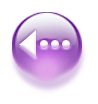 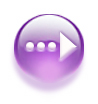 [Speaker Notes: Discuss ways to find the shaded area before revealing the solution.]
h
b
1
2
Area of a triangle =      bh
The area of a triangle
The area of a triangle with base b and perpendicular height h is given by:
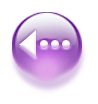 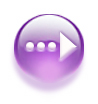 b
b
h
h
The area of a triangle
h
b
Any side of the triangle can be taken as the base, as long as the height is perpendicular to it:
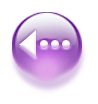 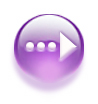 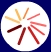 The area of a triangle
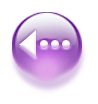 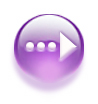 [Speaker Notes: Modify the triangle to change its height and its width.
If required use the pen tool to draw a rectangle around the triangle to justify its formula.
The square grid can be turned off once the derivation of the formula has been established.
As an extension activity discuss how we could use Pythagoras’ Theorem to calculate the perimeter of the triangle.]
1
Area of triangle ABC =       ab sin C
2
The area of a triangle
Suppose that instead of the height of a triangle, we are given the base, one of the sides and the included angle.
We can use trigonometry to find the area of the triangle:
A
c
b
B
C
a
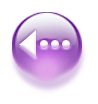 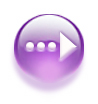 [Speaker Notes: Examples and the derivation of this result can be found in S3.4 Area of a triangle using ½ab sin C.]
perpendicular height
base
Or using letter symbols,
A = bh
The area of a parallelogram
The area of any parallelogram can be found using the formula:
Area of a parallelogram = base × perpendicular height
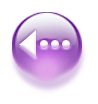 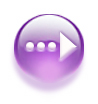 [Speaker Notes: Ask pupils to learn this formula.]
The area of a parallelogram
What is the area of this parallelogram?
We can ignore this length
4.9 cm
4.5 cm
7 cm
Area of a parallelogram = bh
= 7 × 4.5
= 31.5 cm2
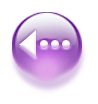 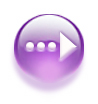 [Speaker Notes: Tell pupils that to work out the area of the parallelogram they must start by writing the formula.
They can then substitute the correct values into the formula provided that they are in the same units. 
Point out that the length of the diagonal can be ignored.
Stress that it is important to always write down the correct units at the end of the calculation.]
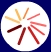 The area of a parallelogram
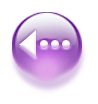 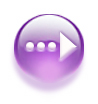 [Speaker Notes: Modify the parallelogram to change its height and its width.
If required use the pen tool to show why the area of the parallelogram is equal to the area of a rectangle with the same base length and height.
The square grid can be turned off once the derivation of the formula has been established.
As an extension activity discuss how we could use Pythagoras’ Theorem to calculate the perimeter of the parallelogram. Investigate how the perimeter changes while the area remains constant.]
Area of a trapezium =     (sum of parallel sides) × height
a
perpendicular height
b
Or using letter symbols,
1
1
A =      (a + b)h
2
2
The area of a trapezium
The area of any trapezium can be found using the formula:
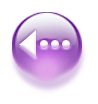 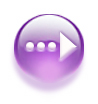 [Speaker Notes: Explain that finding half the sum of the parallel sides is like finding the average length of these two sides.
Ask pupils to learn this formula.]
=      × 20 × 9
=      (6 + 14) × 9
1
1
1
2
2
2
Area of a trapezium =      (a + b)h
The area of a trapezium
What is the area of this trapezium?
6 m
9 m
14 m
= 90 m2
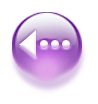 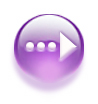 [Speaker Notes: Tell pupils that to work out the area of the trapezium they must start by writing the formula.
They can then substitute the correct values into the formula provided that they are in the same units. 
Stress that it is important to always write down the correct units at the end of the calculation.]
=      × 13 × 12
=      (9 + 4) × 12
1
1
1
2
2
2
Area of a trapezium =      (a + b)h
The area of a trapezium
What is the area of this trapezium?
9 m
4 m
12 m
= 78 m2
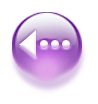 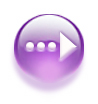 [Speaker Notes: This example shows a right trapezium.]
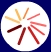 The area of a trapezium
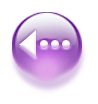 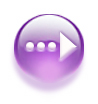 [Speaker Notes: Modify the trapezium to change its height and the length of its parallel sides.
Use the pen tool to show how we could find the area of the trapezium by dissecting it into two triangles and a rectangle.
The square grid can be turned off once the derivation of the formula has been established.
As an extension activity discuss how we could use Pythagoras’ Theorem to calculate the perimeter of the trapezium.]
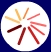 Finding the area of irregular polygons
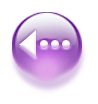 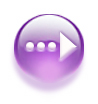 [Speaker Notes: Drag the vertices to modify the shape. Ask a volunteer to divide the shape into rectangles and triangles using the pen tool set to draw straight lines. Use this to work out the area. 
Alternatively, a rectangle could be drawn around the outside of the shape and the area found by subtraction.
As an extension ask pupils how we could find the perimeter of the given shape (using trigonometry).]
Contents
S10 Length, area and volume
S10.1 Dimensions of length, area and volume
A
S10.2 Polygons
A
S10.3 Cubes and cuboids
A
S10.4 Prisms and pyramids
A
S10.5 Cylinders, cones and spheres
A
S10.6 Lengths, areas and volumes of similar shapes
A
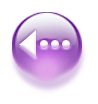 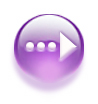 Cubes and cuboids
A cuboid is a 3-D shape with edges of different lengths. All of its faces are rectangular or square.
How many faces does a cuboid have?
Face
6
How many edges does a cuboid have?
12
How many vertices does a cuboid have?
8
Edge
Vertex
A cube is a special type of cuboid with edges of equal length. All of its faces are square.
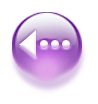 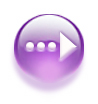 4 edges are 5 cm long.
3 cm
4 edges are 4 cm long.
4 cm
4 edges are 3 cm long.
5 cm
Length around the edges
Suppose we have a cuboid of length 5 cm, width 4 cm and height 3 cm. What is the total length around the edges?
Imagine the cuboid as a hollow wire frame:
The cuboid has 12 edges.
Total length around the edges = 4 × 5 + 4 × 4 + 4 × 3
= 20 + 16 + 12
= 48 cm
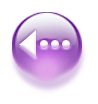 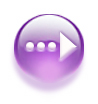 [Speaker Notes: Explain that although we are measuring around the edges of a three-dimensional shape, the answer only has one dimension. We therefore express it in centimetres.]
or
Length around the edges = 4(l + w + h)
Length around the edges
To find the length around the edges of a cuboid of length l, width w and height h we can use the formula:
Length around the edges = 4l + 4w + 4h
To find the length around the edges of a cube of length l we can use the formula:
Length around the edges = 12l
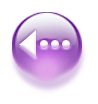 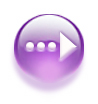 [Speaker Notes: Ask pupils to explain how the formula for the length around the edges of a cube is derived.]
Surface area of a cuboid
To find the surface area of a cuboid, we calculate the total area of all of the faces.
A cuboid has 6 faces.
The top and the bottom of the cuboid have the same area.
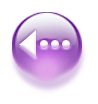 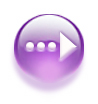 [Speaker Notes: Discuss the meaning of surface area. The important thing to remember is that although surface area is found for three-dimensional shapes, surface area only has two dimensions. It is therefore measured in square units.]
Surface area of a cuboid
To find the surface area of a cuboid, we calculate the total area of all of the faces.
A cuboid has 6 faces.
The front and the back of the cuboid have the same area.
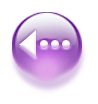 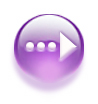 Surface area of a cuboid
To find the surface area of a cuboid, we calculate the total area of all of the faces.
A cuboid has 6 faces.
The left hand side and the right hand side of the cuboid have the same area.
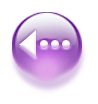 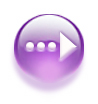 w
l
2 × lw
Top and bottom
Front and back
+ 2 × hw
h
+ 2 × lh
Left and right side
Formula for the surface area of a cuboid
We can find the formula for the surface area of a cuboid as follows.
Surface area of a cuboid =
Surface area of a cuboid = 2lw + 2hw + 2lh
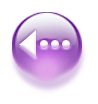 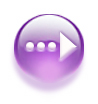 [Speaker Notes: Pupils should write this formula down.]
Therefore,
l
Surface area of a cube = 6l2
Surface area of a cube
How can we find the surface area of a cube of length l?
All six faces of a cube have the same area.
The area of each face is l × l = l2
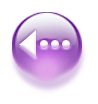 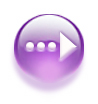 [Speaker Notes: As pupils to use this formula to find the surface area of a cube of side length 5 cm.
6 × 52 = 6 × 25 = 150 cm2.
Repeat for other numbers.
As a more challenging question tell pupils that a cube has a surface area of 96 cm2. Ask them how we could work out its side length using inverse operations.]
Volume of a cuboid
The following cuboid is made out of interlocking cubes.
How many cubes does it contain?
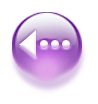 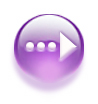 Volume of a cuboid
We can work this out by dividing the cuboid into layers.
The number of cubes in each layer can be found by multiplying the number of cubes along the length by the number of cubes along the width.
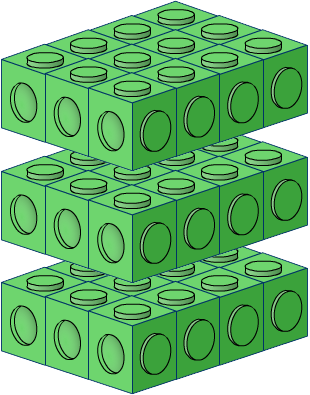 3 × 4 = 12 cubes in each layer
There are three layers altogether so the total number of cubes in the cuboid = 3 × 12 = 36 cubes
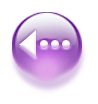 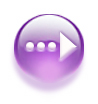 The area of the base
= length × width
So,
Volume of a cuboid
= length × width × height
= lwh
Volume of a cuboid
We can find the volume of a cuboid by multiplying the area of the base by the height.
height, h
length, l
width, w
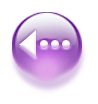 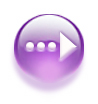 [Speaker Notes: We can also think of the volume of a cuboid as a measure of the number of cm3 that will fit inside it.
Remind pupils that a cuboid is a special type of prism. Ask pupils if they can remember the formula for the volume of a prism and compare it to the formula on the board. This is covered in the next section of this presentation, but some pupils will remember it from earlier years.]
Volume of a cube 

= (length of one edge)3

= l3
l
Volume of a cube
How can we find the volume of a cube of length l?
The length, width and height of a cube are the same.
Therefore:
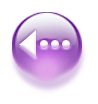 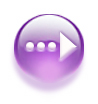 Volume of shapes made from cuboids
What is the volume of this 3-D shape?
3 cm
We can think of this shape as two cuboids joined together.
3 cm
Volume of the green cuboid
4 cm
= 6 × 3 × 3 = 54 cm3
6 cm
Volume of the blue cuboid
= 3 × 2 × 2 = 12 cm3
Total volume
5 cm
= 54 + 12 = 66 cm3
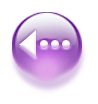 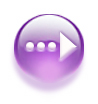 [Speaker Notes: This shape is an L-shaped prism so we could also find the volume of this shape by multiplying the area of its cross-section by its length.]
Contents
S10 Length, area and volume
S10.1 Dimensions of length, area and volume
A
S10.2 Polygons
A
S10.3 Cubes and cuboids
A
S10.4 Prisms and pyramids
A
S10.5 Cylinders, cones and spheres
A
S10.6 Lengths, areas and volumes of similar shapes
A
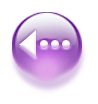 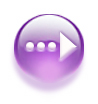 Prisms
A prism is a 3-D shape that has a constant cross-section along its length.
For example, this hexagonal prism
has the same hexagonal cross-section throughout its length.
This is called a hexagonal prism because its cross-section is a hexagon.
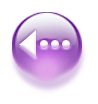 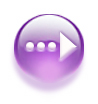 [Speaker Notes: Tell pupils that cubes and cuboids are also examples of prisms. Prisms are usually named after the shape of their cross-section.]
l
h
A
A
or
V = Al
V = Ah
Volume of a prism
The volume of a prism is found by multiplying the area of its cross-section A by its length l (or by its height if it is standing on its cross-section).
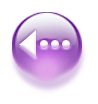 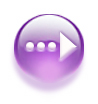 Volume of a prism
What is the volume of this triangular prism?
7.2 cm
4 cm
5 cm
Area of cross-section = ½ × 5 × 4 =
10 cm2
Volume of prism = 10 × 7.2 =
72 cm3
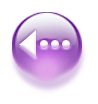 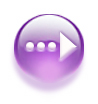 Volume of a prism
What is the volume of this prism?
12 m
4 m
7 m
3 m
5 m
Area of cross-section = 7 × 12 – 4 × 3 =
84 – 12 =
72 m2
Volume of prism = 72 × 5 =
360 m3
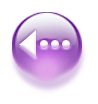 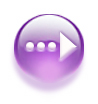 [Speaker Notes: Discuss how the area of the cross-section can be found by thinking of it as one rectangle cut out of another.
In this example, we multiply the area of the cross-section by the height of the prism rather than the length because the cross-section is parallel to the horizontal plane.]
13 cm
10 cm
12 cm
20 cm
Surface area of a prism
Here is the net of a triangular prism.
What is its surface area?
We can work out the area of each face and write it in the diagram of the net.
260
200
60
60
Total surface area
260
= 60 + 60 + 200 + 260 + 260
= 840 cm2
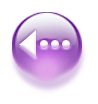 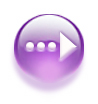 [Speaker Notes: Explain that it is often easiest to find the surface area of a prism by first drawing its net. 
In this example, we work out the area of the triangular faces using ½bh. The area of the rectangular faces are found by multiplying their length by their width.
Stress that the surface area is written in cm2. Ask pupils how this could be converted to m2 if required (by dividing by 10000).]
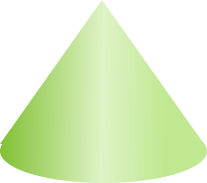 A tetrahedron or triangular pyramid.
A square-based pyramid
A cone
Pyramids
A pyramid is a 3-D shape whose base is usually a polygon but can also be a shape with curved edges. The faces rising up from the base meet at a common vertex or apex.
The most common pyramids are:
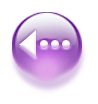 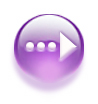 [Speaker Notes: Ask pupils to tell you the shape of the faces rising up from the base when the base is a polygon.]
slant height
h
1
1
Volume of a pyramid =      × area of base × height
3
3
V =     Ah
Volume of a pyramid
The volume of a pyramid is found by multiplying the area of its base A by its perpendicular height h and dividing by 3.
Apex
A
base
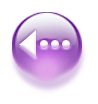 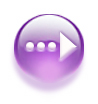 [Speaker Notes: Stress that the height must by perpendicular from the base to the apex.
Problems often give the slant height of a pyramid. The perpendicular height must then be found using Pythagoras’ Theorem.]
Volume of pyramid =     Ah
3 cm
=      × 15 × 8
1
1
5 cm
3
3
8 cm
Volume of a pyramid
What is the volume of this rectangle-based pyramid?
Area of the base = 5 × 3
= 15 cm2
= 40 cm3
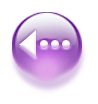 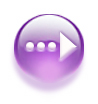 Surface area of a pyramid
Here is the net of a regular tetrahedron.
What is its surface area?
Area of each face = ½bh
= ½ × 6 × 5.2
= 15.6 cm2
5.2 cm
Surface area = 4 × 15.6
= 62.4 cm2
6 cm
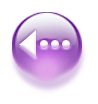 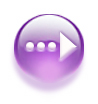 [Speaker Notes: Point out that a regular tetrahedron has 4 equilateral triangular faces.]
Contents
S10 Length, area and volume
S10.1 Dimensions of length, area and volume
A
S10.2 Polygons
A
S10.3 Cubes and cuboids
A
S10.4 Prisms and pyramids
A
S10.5 Cylinders, cones and spheres
A
S10.6 Lengths, areas and volumes of similar shapes
A
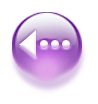 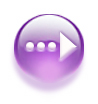 r
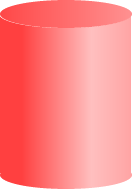 Volume = area of circular base × height
h
or
V = πr2h
Volume of a cylinder
A cylinder is a special type of prism with a circular cross-section.
Remember, the volume of a prism can be found by multiplying the area of the cross-section by the height of the prism.
The volume of a cylinder is given by:
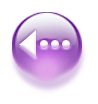 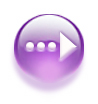 [Speaker Notes: Recall that the area of a circle is equal to πr2.]
Surface area = 2πr(h + r)
or
Surface area of a cylinder
To find the formula for the surface area of a cylinder we can draw its net.
How can we find the width of the curved face?
r
The width of the curved face is equal to the circumference of the circular base, 2πr.
?
2πr
h
Area of curved face = 2πrh
Area of 2 circular faces = 2 × πr2
Surface area of a cylinder = 2πrh + 2πr2
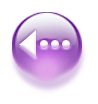 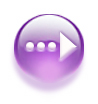 [Speaker Notes: Discuss the factorization 2πrh + 2πr2 = 2πr(h + r).

If pupils are familiar with dimensions, you could ask them to check that this formula is correct dimensionally.]
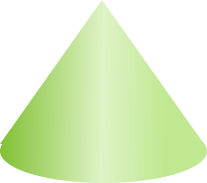 Volume =     × area of circular base × height
h
or
1
1
r
3
3
V =     πr2h
Volume of a cone
A cone is a special type of pyramid with a circular base.
Remember, the volume of a pyramid can be found by multiplying the area of the base by the height and dividing by 3.
The volume of a cone is given by:
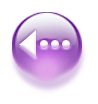 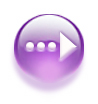 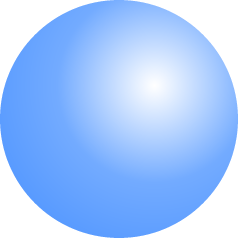 4
3
Volume =     πr3
Volume and surface area of a sphere
A sphere is a 3-D shape whose surface is always the same distance from the centre. This fixed distance is the radius of the sphere.
For a sphere of radius r :
r
and
Surface area = 4πr2
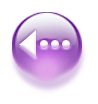 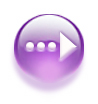 [Speaker Notes: A sphere can be described as the 3-D locus of the points that are a fixed distance from a point.
These formulae will usually be given in an examination and it is not necessary for pupils to learn or derive them.]
Contents
S10 Length, area and volume
S10.1 Dimensions of length, area and volume
A
S10.2 Polygons
A
S10.3 Cubes and cuboids
A
S10.4 Prisms and pyramids
A
S10.5 Cylinders, cones and spheres
A
S10.6 Lengths, areas and volumes of similar shapes
A
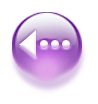 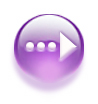 length ×3
2 cm
Lengths in similar shapes
Remember, when a shape is enlarged every length in the shape is multiplied by a given scale factor.
Suppose we enlarge a cube with side length 2 cm by a scale factor of 3:
6 cm
?
The length is enlarged by a scale factor of 3.
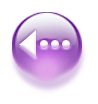 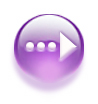 [Speaker Notes: Remind pupils that when one object is an enlargement of another the two object are mathematically similar.]
length ×3
area ×9
Areas in similar shapes
Compare the area of one face of the original cube to the area of one face of the enlarged cube:
2 cm
4 cm2
36 cm2
6 cm
The area is enlarged by a scale factor of 32.
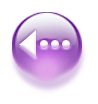 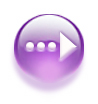 [Speaker Notes: Ask pupils to work out the surface area of the small cube (4 × 6 = 24 cm2) and the surface area of the large cube (36 × 6 = 216 cm2). Notice that the scale factor for the surface area is also 9 (or 32). Stress that any area on the large cube will be 9 times larger than the corresponding area on the small cube.]
length ×3
area ×9
volume ×27
Volumes in similar shapes
Compare the volume of the original cube and the volume of the enlarged cube:
2 cm
8 cm3
216 cm3
6 cm
The volume is enlarged by a scale factor of 33.
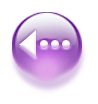 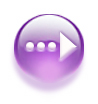 length = 1
length = k
In general, if an object is enlarged by a scale factor of k:
area = 1
area = k2
its area or surface area is enlarged by a scale factor of k2
volume = 1
volume = k3
and its volume is enlarged by a scale factor of k3.
Lengths in similar shapes
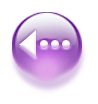 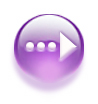 [Speaker Notes: Generalize the result demonstrated on the previous slide.]
A giant man:
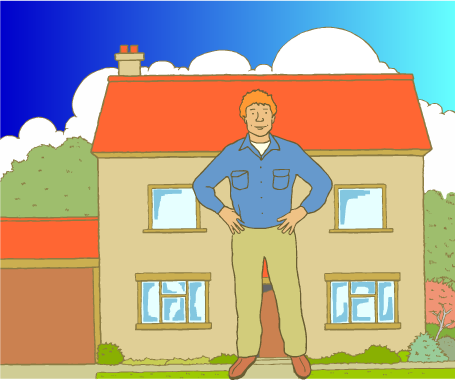 ×5
×25
×125
Could a giant survive on earth?
An average man:
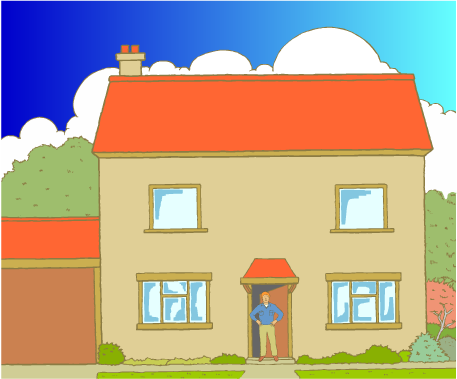 Height: 1.7 m
Height: 8.5 m
Surface area: 1.8 m2
Surface area: 45 m2
Volume: 0.07 m3
Volume: 8.75 m3
Could this giant survive on earth?
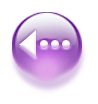 [Speaker Notes: Discuss why, in terms of his surface area and volume, a giant that is five times taller than an average man would not survive on earth. For example, he would have a huge volume compared to his surface area and would overheat.]